EECS498-008Formal Verification of Systems Software
Material and slides created by
Jon Howell and Manos Kapritsos
-1
35
86
Leader election
id
23
23
-1
-1
23
35
86
86
id
35
id
40
-1
-1
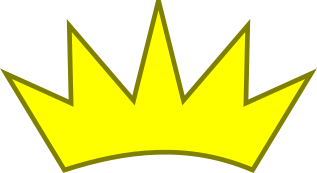 id
11
id
86
86
40
86
10/3/22
EECS498-008
2
-1
35
86
Leader election
id
23
-1
-1
23
35
86
86
id
35
id
40
-1
-1
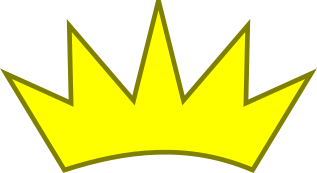 id
11
id
86
86
40
86
10/3/22
EECS498-008
3
-1
40
Leader election
id
23
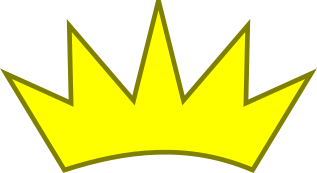 40
-1
-1
23
35
id
35
id
40
-1
-1
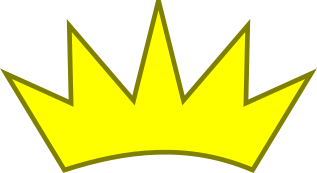 id
11
id
86
86
86
10/3/22
EECS498-008
4
-1
35
Leader election
id
23
-1
-1
23
35
id
35
id
40
-1
-1
id
11
id
86
86
40
10/3/22
EECS498-008
5
-1
Leader election
-1
...as a distributed, asynchronous system
id
23
id
40
10/3/22
EECS498-008
6